KS4 Art and Design
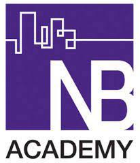 Exam 40% Theme set by OCR board.  Theme released on 2nd January
Pupils will choose one of the themes and produce a body of work which will result in the Final piece being created in a 10 hour/2 day exam after the Easter holidays.
Destination  – Continue studying Art and Design at KS5
Evidence for assessment objective 4 PRESNT could arise from realising intentions by producing 
the final outcome
developmental studies
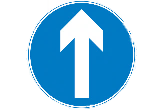 Evidence for assessment objective 3 RECORD could arise from recording observations of first-hand experience and/or secondary sources by
 drawing, painting, construction, photography
 computer/tablet, (using different viewpoints, from close up, from a, distance, in different media, using different scales)
Evidence for assessment objective 2 REFINE could arise from improving ideas by experimenting with different designs and refining ideas for the final outcome by selecting/ editing 
using different media
using different ways of working
using different scales
using different treatment
using different, shape 
using different styles
YEAR 11
Evidence for assessment objective 4 PRESENT could arise from realising intentions by producing 
the final outcome
developmental studies
Evidence for assessment objective 1 DEVEOP: 
• visiting and recording in a museum or gallery
• recording research from internet museum, gallery or artist websites
• investigating and recording from art books and journals
• investigating and recording from other culturally inspiring sources
Evidence for assessment objective 1 DEVELOP: 
• visiting and recording in a museum or gallery
• recording research from internet museum, gallery or artist websites
• investigating and recording from art books and journals
• investigating and recording from other culturally inspiring sources
Collections Theme
What is a collection?
What will be the focal point for my collections theme?
Evidence for assessment objective 2 REFINE could arise from improving ideas by experimenting with different designs and refining ideas for the final outcome by selecting/ editing 
using different media
using different ways of working
using different scales
using different treatment
using different, shape 
using different styles
Evidence for assessment objective 3 RECORD could arise from recording observations of first-hand experience and/or secondary sources by
 Drawing and painting
Introduction to GCSE
Coursework 60% Exam 40%
Expectations
YEAR 10
Theme – Other Cultures
What is a culture?
What is my culture?
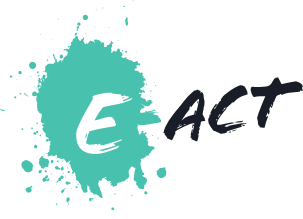 LEARNING JOURNEY